ŽÁKOVSKÝPARLAMENT ZŠ a MŠ ŠTĚKEŇ
PREZENTACE
Odkud jsme k Vám přijeli …
Náš tým 
Členové ŽP 2016/2017:
3. třída: Nikol Čadková, Vanessa Braťková
4. třída: Vaňková Zdeňka, Procházková Diana
5. třída: Nováková Nella, Sedláček Martin
6. třída: Červinčáková Simona, Pichner Adam
7.třída: Kostková Natálie, Rolníková Monika
8. třída: Vališová Lucie, Nosková Tereza
9. třída: Králová Diana, Pašavová Sabina
Koordinátor ŽP: Mgr. Zuzana Čuřínová
Jak pracujeme …
scházíme se každý sudý čtvrtek u kulatého stolu …
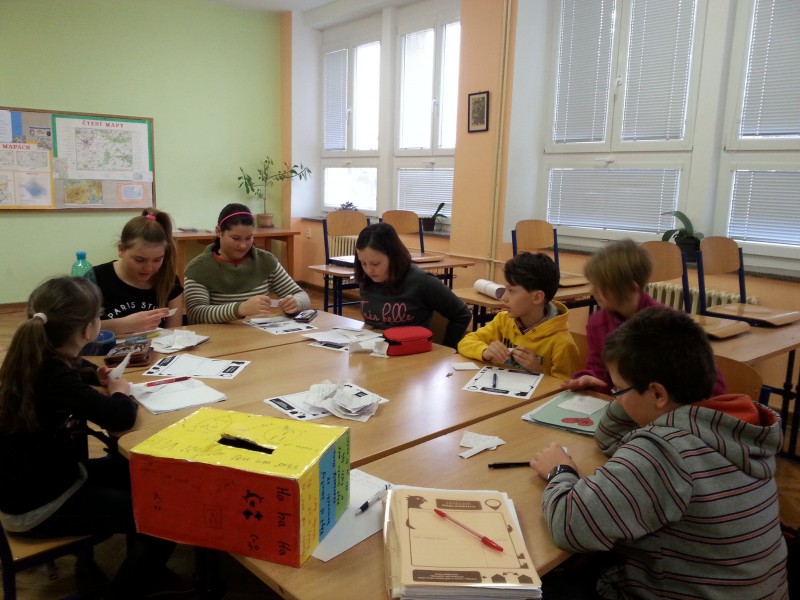 Náplň naší práce …
pracujeme na programu ŠPD, mapujeme jednotlivé oblasti …
připravujeme a organizujeme celoškolní projekty … 
připravujeme a vyhlašujeme nové školní soutěže …
řešíme připomínky a nápady tříd …
vedeme kolokvia a diskuse /s koordinátorem, případně s vedením školy …/
prezentujeme naší práci /web, tisk, nástěnka, ŠPD portál, vstup školy, plakáty, regionální konference ŽP …/
Vše vyhlašujeme školním rozhlasem …
Prezentujeme na nástěnce a plakátech …
Každou schůzku a naše úkoly evidujeme …
zápisy z  našich schůzek pravidelně vyvěšujeme na naší nástěnce ŽP na hlavním patře budovy naší školy …
Program ŠPD …
do programu ŠKOLA PRO DEMOKRACII jsme se zapojili již před 2 lety…
mapováním jednotlivých oblastí jsme ve škole mnohé změnili…..
… co nového přibylo ?
ve všech třídách fungují služby…
každá třída má vyvěšena svá pravidla …
máme novou nástěnku ŽP …
naši žáci sami využívají školní rozhlas …
přibyly nové odpočinkové herní prvky pro mladší žáky a odpočinkové pytle pro nás starší
 atd.
Máme si kde oddychnout …
Námi zorganizované projekty …
Duben plný barev …
…byly to naše barevné středy
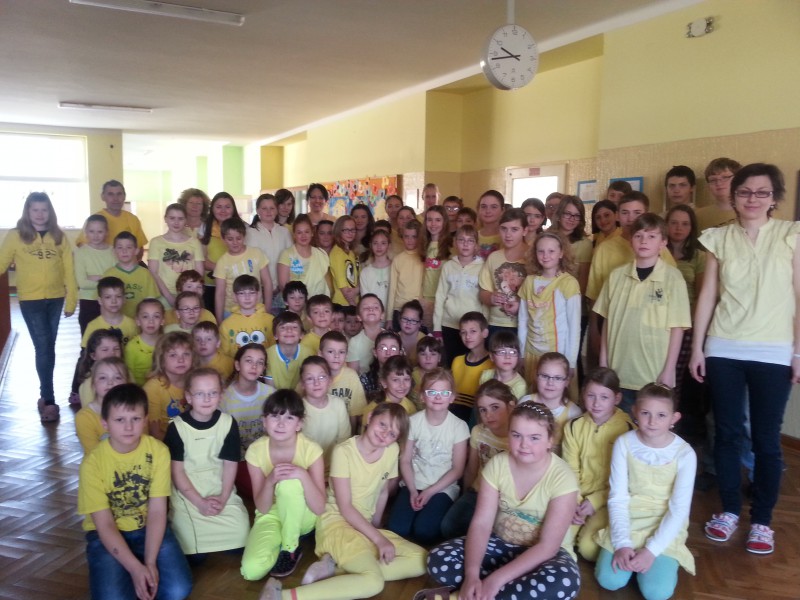 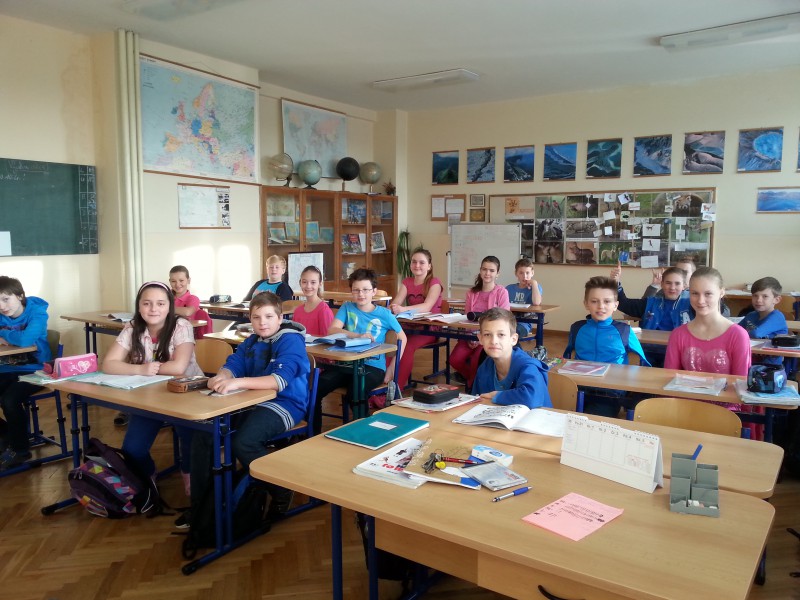 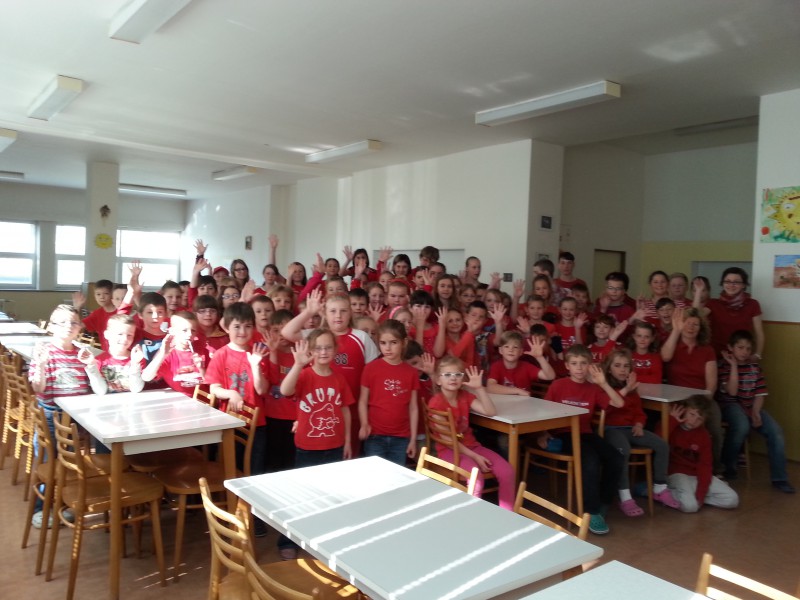 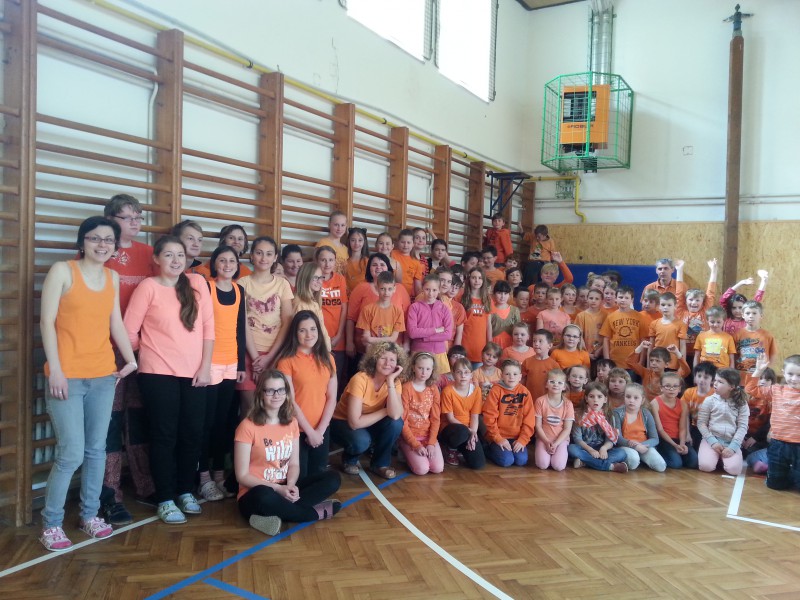 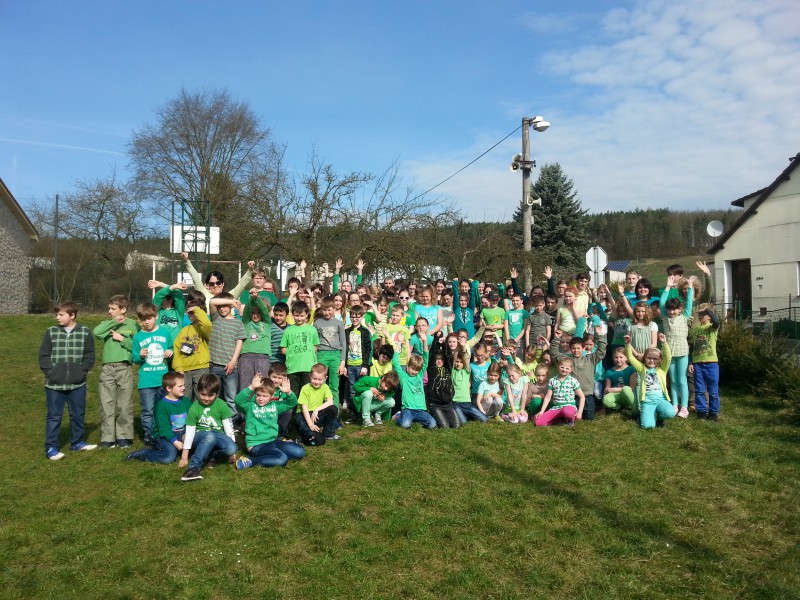 Bláznivý týden …
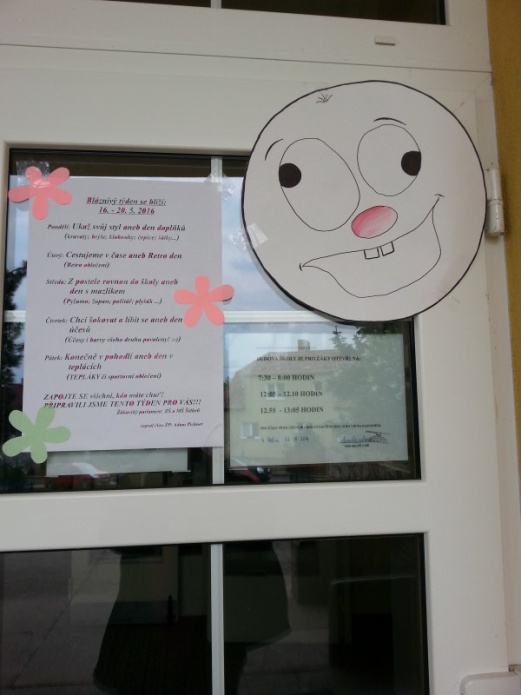 … jsme si společně užili
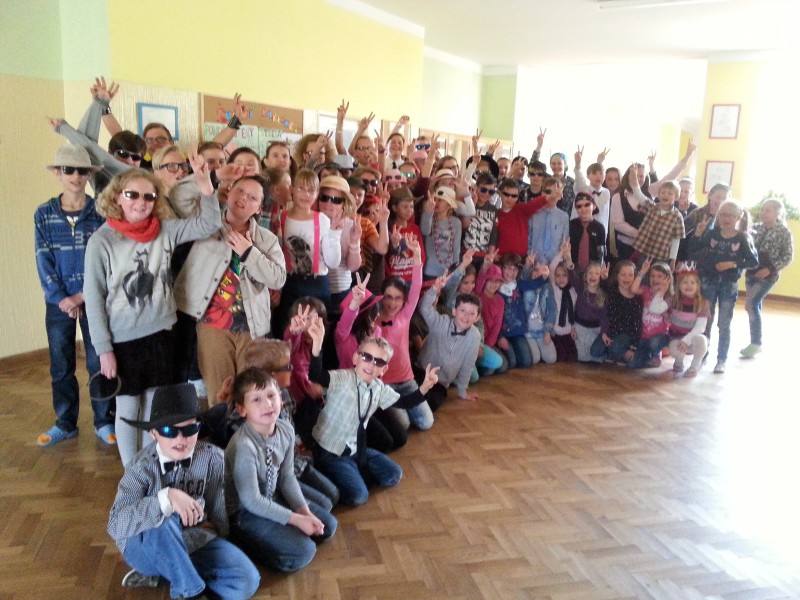 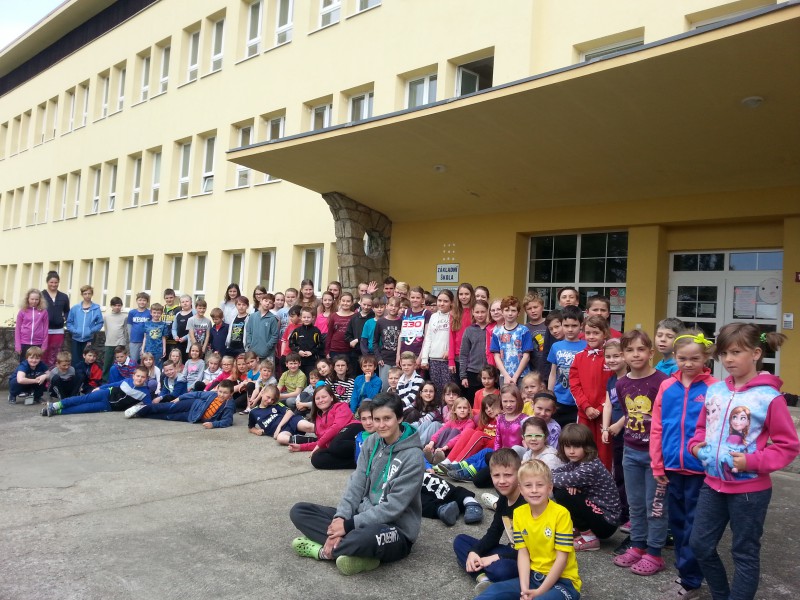 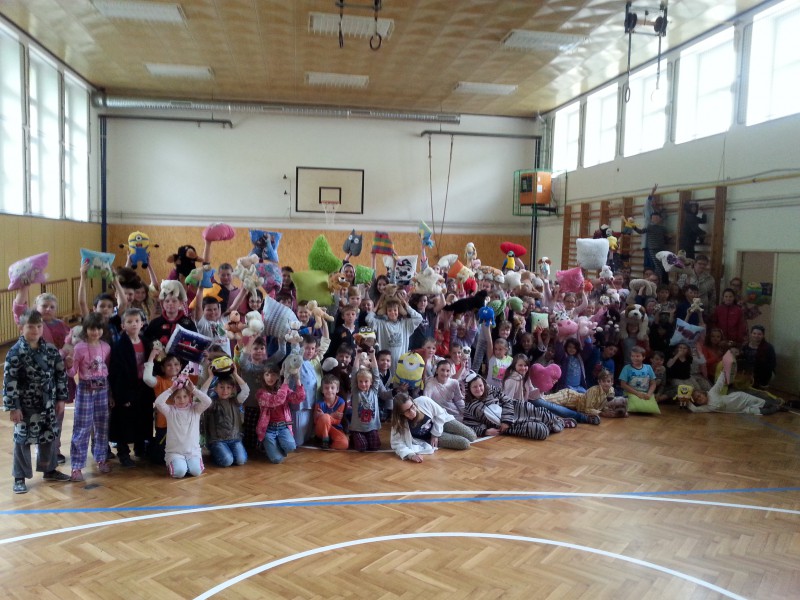 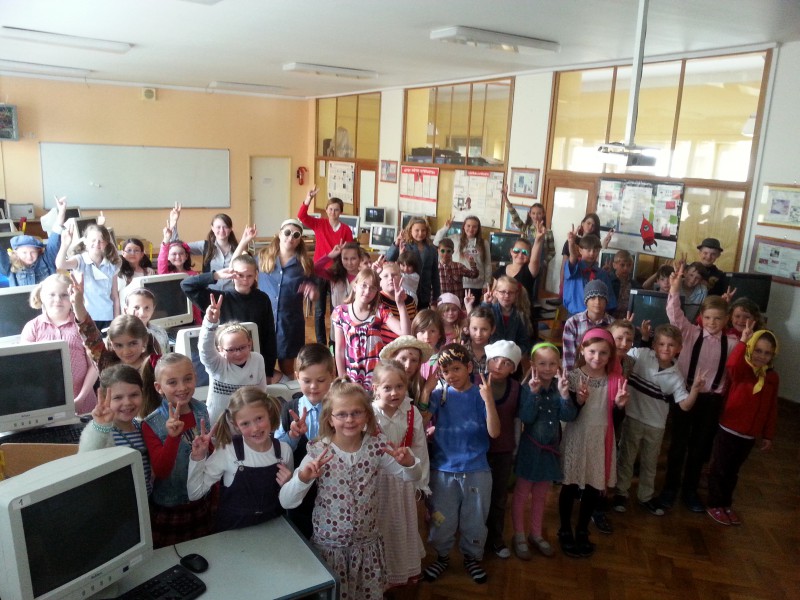 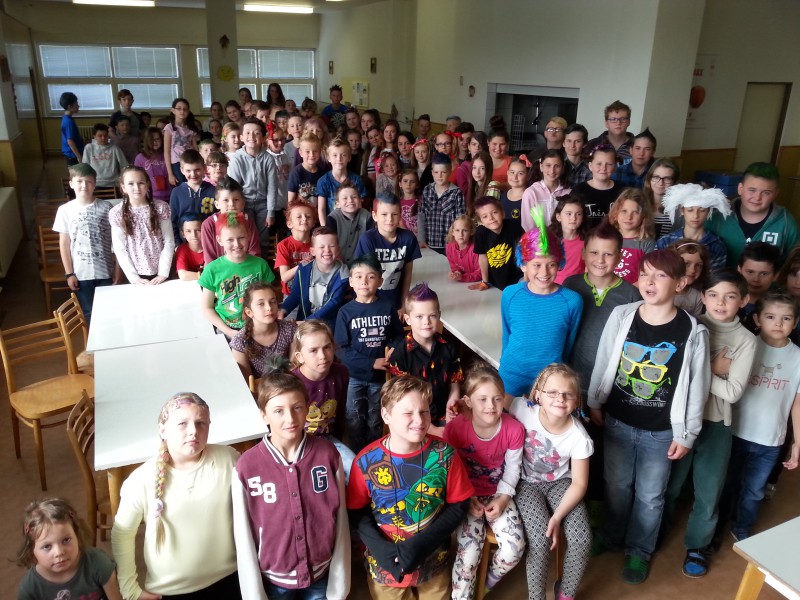 Soutěž o nejlepší vtip …
… a měli jsme vítězku
Vítězný vtip: „Blázen jí lentilky, jedna mu spadne, zakřičí: ,,Vrať se!“ Lentilka se nevrátí. Vysype další a poručí: ,,Přiveďte ji!“
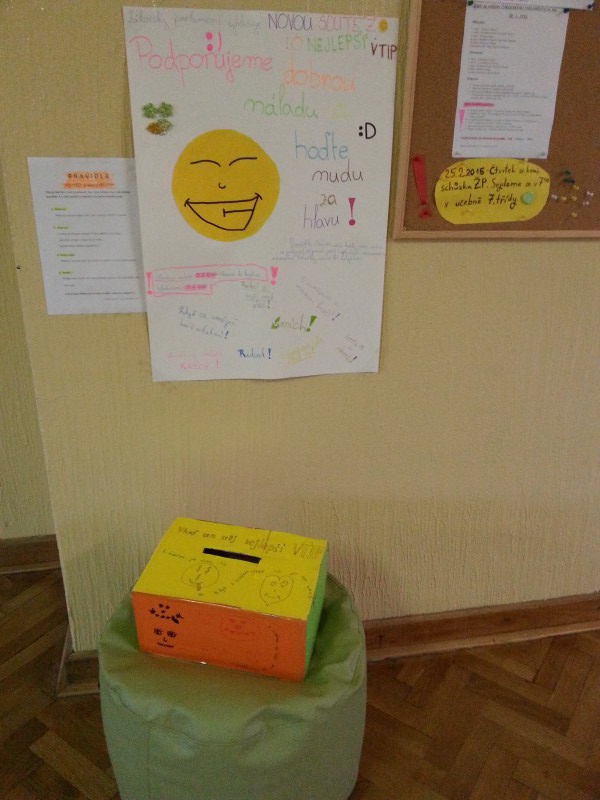 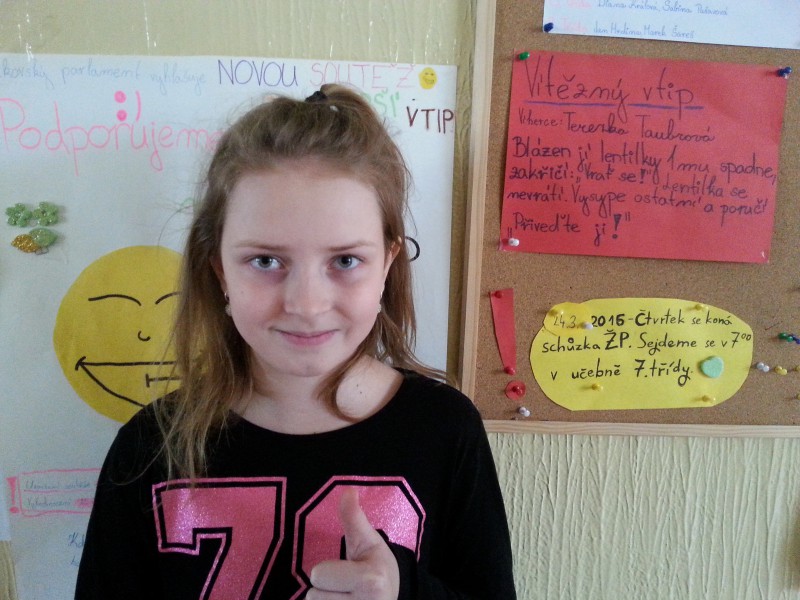 Podporujeme vzájemnou pomoc …
organizujeme žákovské doučování v rámci projektu POMOCNÁ RUKA …
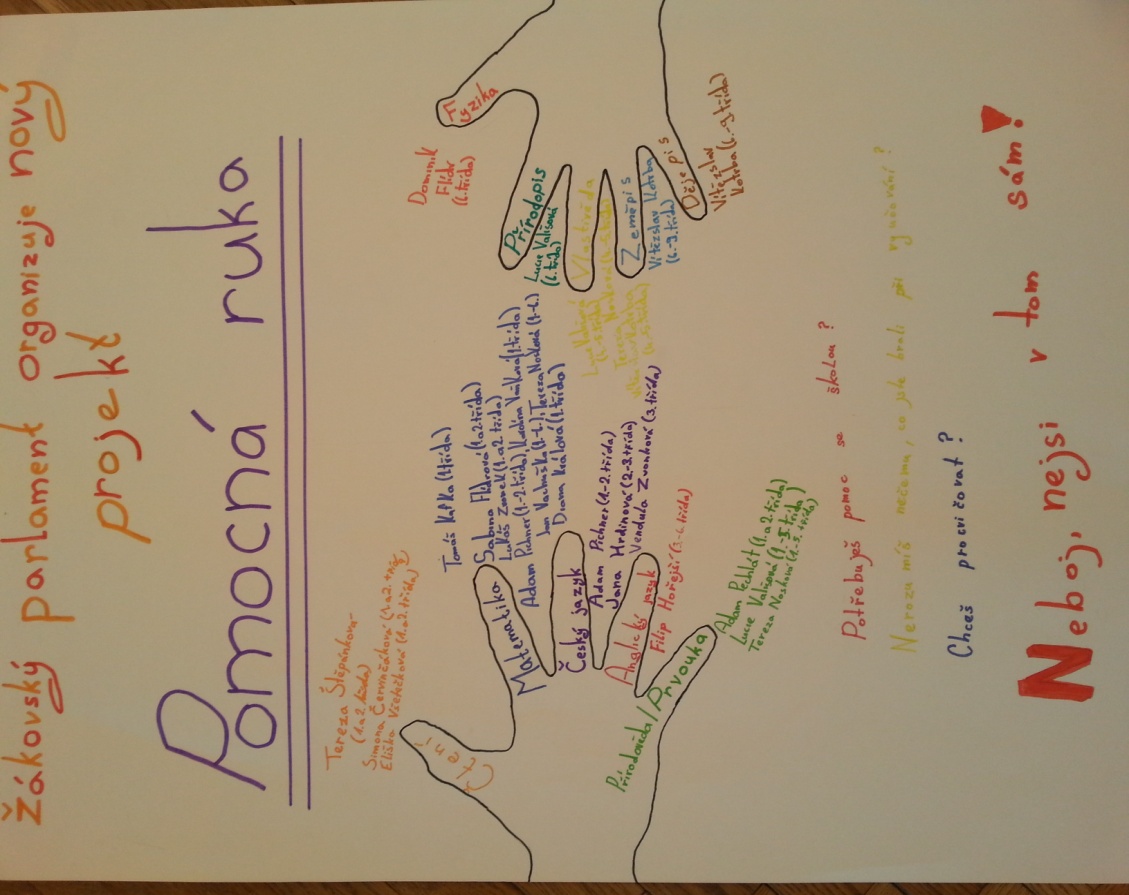 Co plánujeme …
organizaci projektu ZDRAVÁ SVAČINKA …


celoškolní  turnaj v pexesu či piškvorkách …



 a mnohé další …
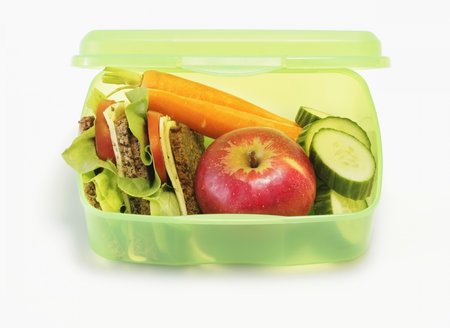 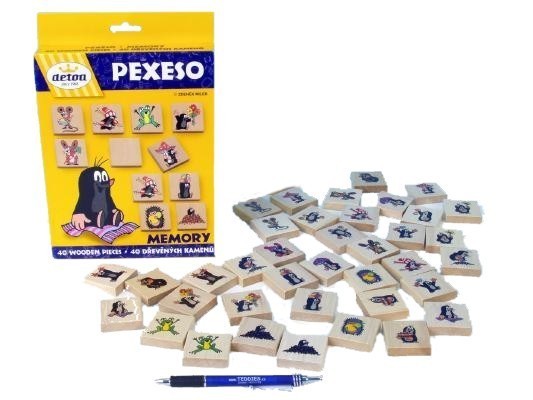 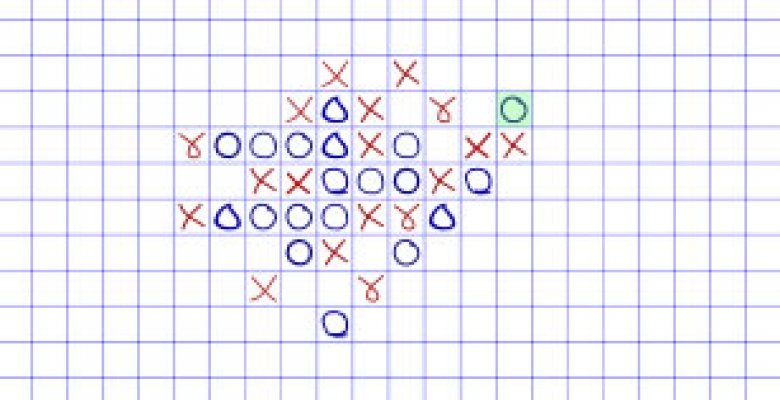 Za naší práci se umíme odměnit …
společný výlet plný teambuildingových her …
vlastaero
Vždy  v dobré náladě a s úsměvem   